The Resident in Difficulty
Dean Seehusen, MD, MPH
Associate Dean for Graduate Medical Education
Professor of Family Medicine
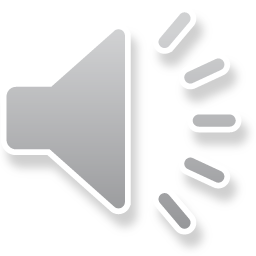 Learning Objectives
Upon completion of this session, participants should be able to:

List tools that can be used to identify residents in difficulty
Describe one taxonomy for diagnosing residents in difficulty
Create a high-quality remediation objective
Describe the legal precedents regarding adverse actions
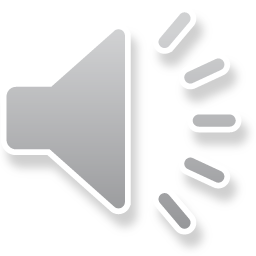 Agenda
Background
Identifying residents in difficulty
Assessment tools
Defining the problem
Developing a plan
Case presentation
Legal considerations
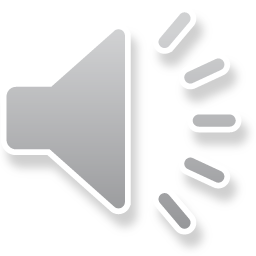 Background
Incidence and prevalence
Roback and Crowder 1989 (PD survey)
5.8% over the course of a 4-year psychiatry residency 
ABIM 1992
8-15% based on program site visits
Yao and Wright 2000 (PD survey)
6.9% point prevalence in internal medicine residencies 
Reamy and Harmon 2006 (file review)
9.1% over the course of a 3-year family medicine residency 
Christensen et al. 2016(mixed methods)
6.8% point prevalence in Danish residents of all specialties
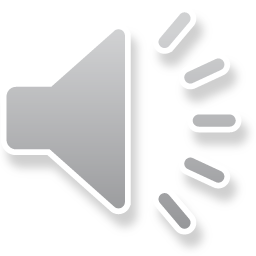 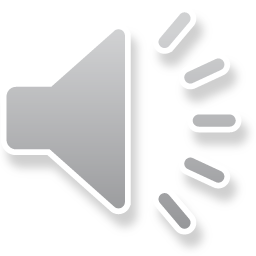 Reamy and Harman
David Grant Medical Center, Travis AFB
25 years, 226 entering residents
9.1% of residents identified as residents in difficulty
90% of these graduated
43% identified during PGY-1 year; 91% by the end of PGY-2 year
Top difficulties
Poor fund of knowledge
Attitudinal problems
Interpersonal conflict
Psychiatric illness
Substance abuse
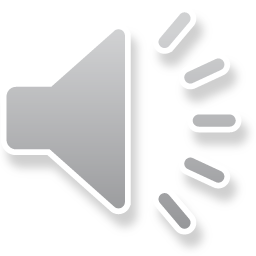 Reamy BV, Harman JH. Residents in trouble: an in-depth assessment of the 25-year experience of a single family medicine residency. Fam Med. 2006 Apr;38(4):252-7.
Identifying Residentsin Difficulty
SOAP Framework
Many different theoretic frameworks and many taxonomies exist
A common approach that uses a clinical analogy:
S - subjective opinion (what do faculty say, what was first noticed)
O - objective data (what specific issues can be documented)
A - assessment (define the problem)
P - plan (remediation, follow-up)
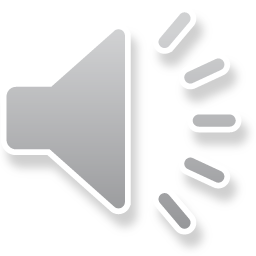 Langlois JP, Thach S. Managing the difficult learning situation. Fam Med. 2000;32(5):307–309.